Реализация компетентностного подхода в  организации оздоровительной деятельности в школе
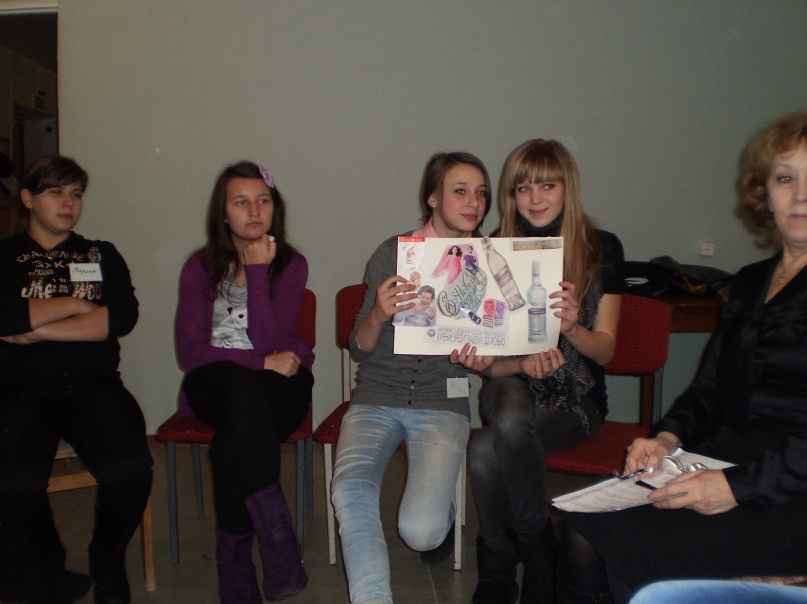 Айзикович А.Г
учитель математики,
МБОУ «СОШ №13 с УИОП»
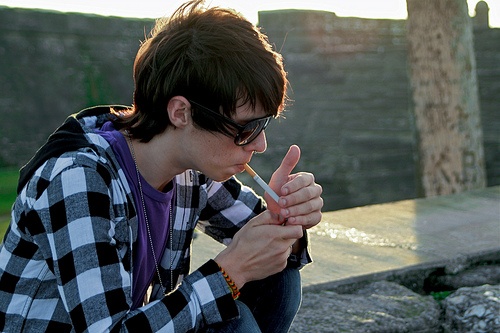 Реализация компетентностного подхода в  организации               оздоровительной деятельности в школе
Здоровье — одна из важных проблем современного человека. За период обучения в школе число здоровых детей уменьшается в 4 раза. Задача учителя через комплексное применение здоровьесберегающих педагогических технологий обеспечить школьнику возможность сохранения здоровья, сформировать у него необходимые знания, умения и навыки по здоровому образу жизни, научить использовать полученные знания в повседневной жизни.
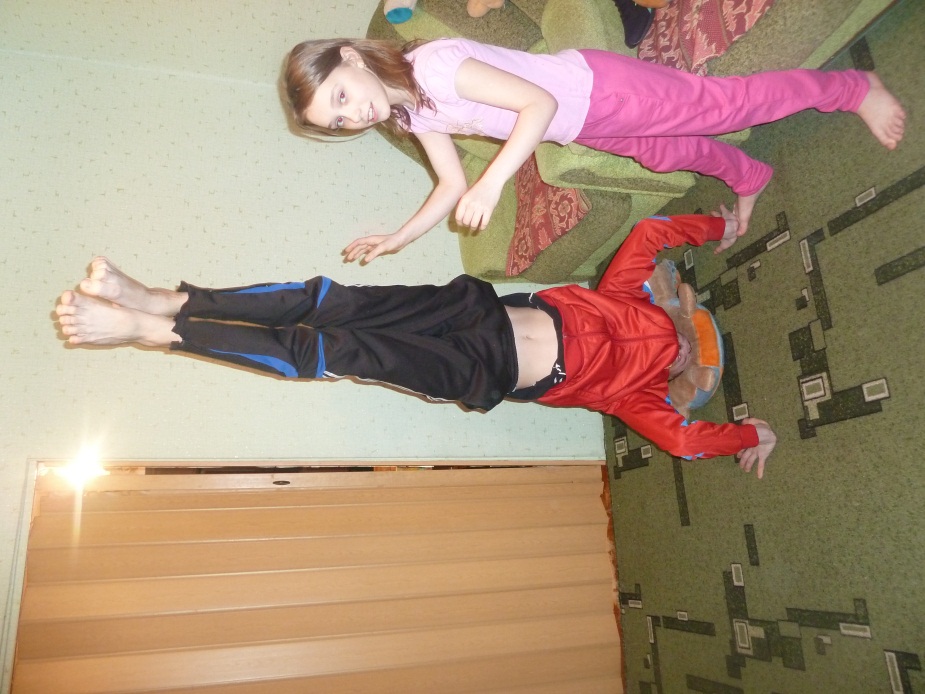 Реализация компетентностного подхода в  организации оздоровительной деятельности в школе
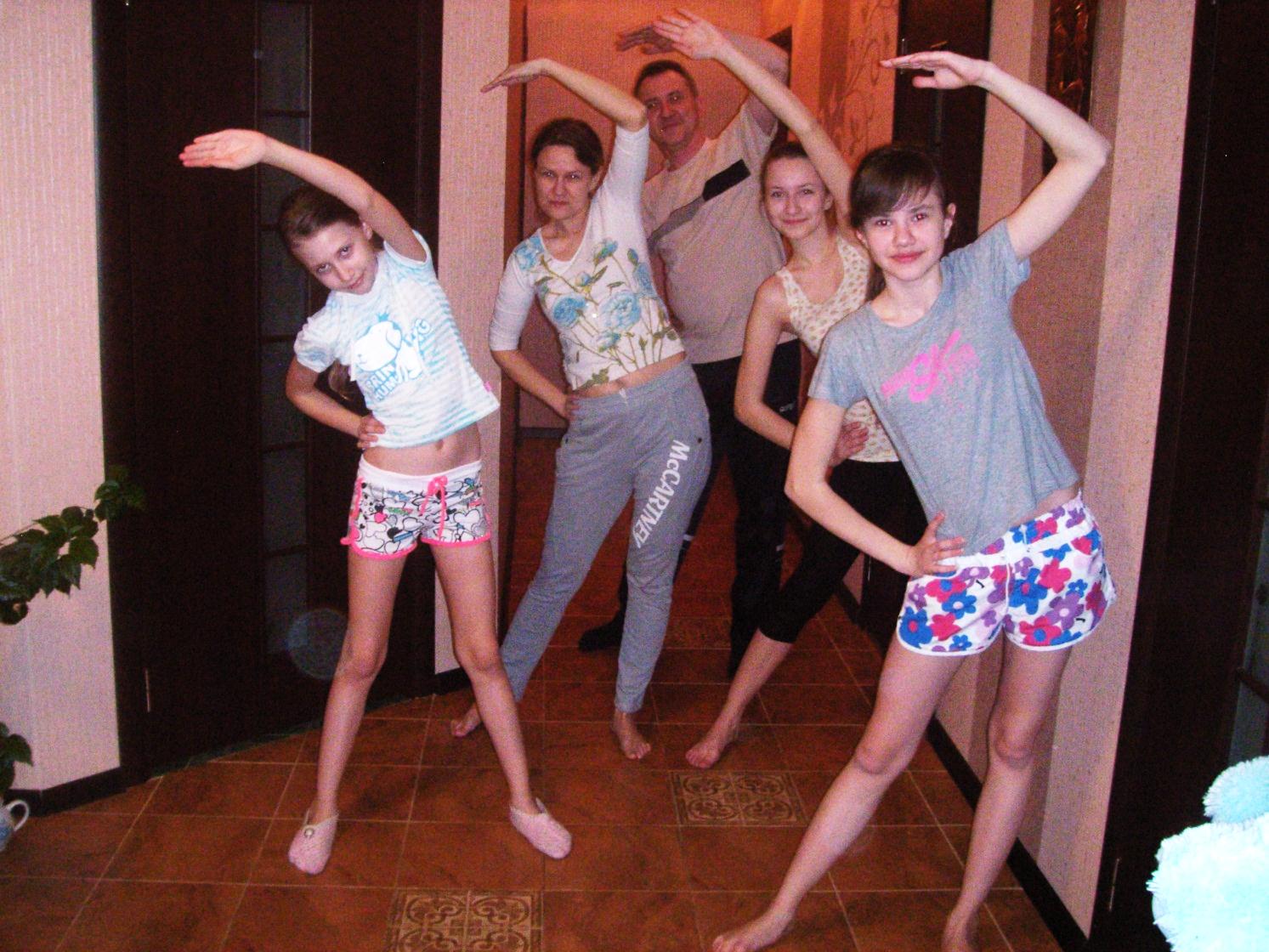 В проекте ФГОС среднего (полного) общего образования, разработанного в категориях компетентностного подхода, вопросы здоровьесбережения рассматриваются во всех разделах.
Основополагающим в, организации оздоровительной деятельности в школе является компетентностный подход. Этот подход представляет собой методологическую стратегию, определяющую целевую направленность организации оздоровительной работы, принципы построения, условия и проектные характеристики процесса формирования компетентности учащихся и педагогов в сфере здорового образа жизни.
Реализация компетентностного подхода в  организации оздоровительной деятельности в школе
К компетенциям по сохранению здоровья относятся: 
правила личной гигиены, 
забота о собственном здоровье, 
половая грамотность, 
внутренняя экологическая культура. 
Сюда же входит комплекс качеств, связанных с основами безопасной жизнедеятельности личности
Реализация компетентностного подхода в  организации оздоровительной деятельности в школе
Применение компетентностного подхода к формированию у обучающихся здорового образа жизни и ответственного отношения к собственному здоровью предполагает целый ряд мер и мероприятий, проводимых с детьми. 
Классный руководитель должен проводить внеклассные мероприятия по профилактике заболеваний и  воспитанию здорового образа жизни. Целью работы классного руководителя в процессе формирования здорового образа жизни является формирование социально активной позиции обучающихся, позволяющей преодолевать вредные для здоровья и жизни факторы окружающей среды и способствующей сознательному усвоению всех составляющих культуры здоровья.
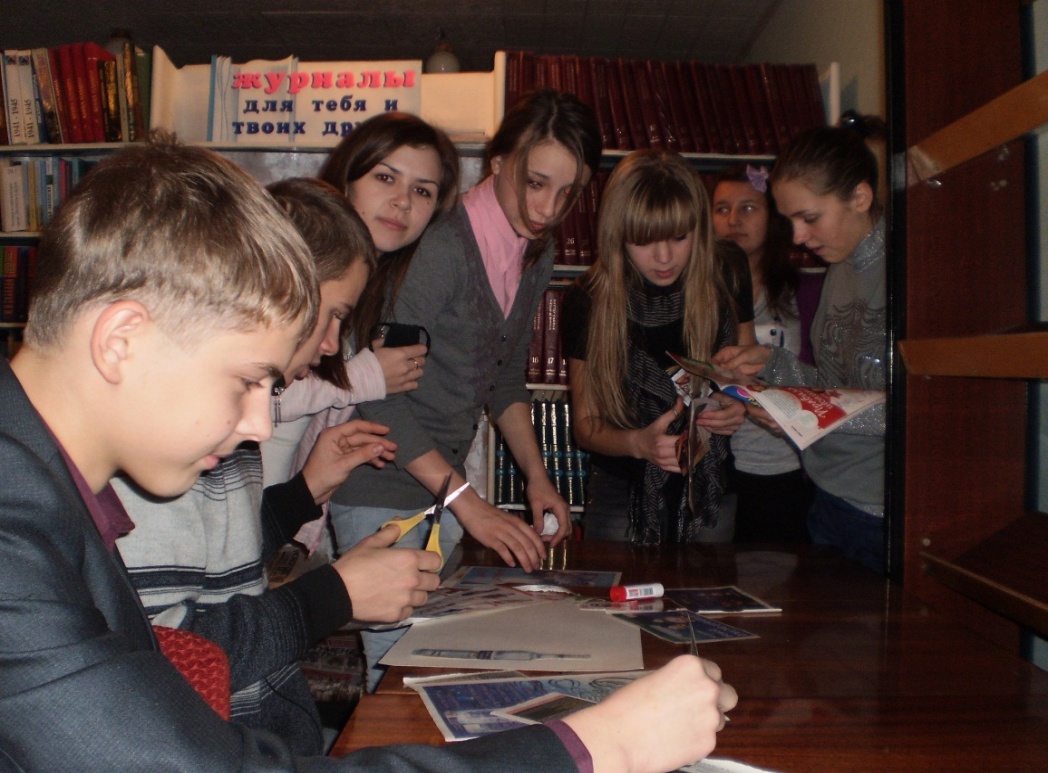 Реализация компетентностного подхода в  организации оздоровительной деятельности в школе
Учащиеся 10А класса  МБОУ «СОШ №13 с УИОП» являются членами  подросткового клуба «Зеркало», организованного «Юношеской библиотекой-филиал №1.
В 2012-2013 учебном году они занимаются по программе «Я в ответе за себя» Программа – проект направлена на формирование ценностных ориентаций у подростков, становление здоровьесберегающей  деятельности, на развитие психосоциальной компетентности и профилактики правонарушений подростков 14-17 лет. Главной целью программы является процесс освоения подростками  общечеловеческих  ценностей и становления культуры здоровья.
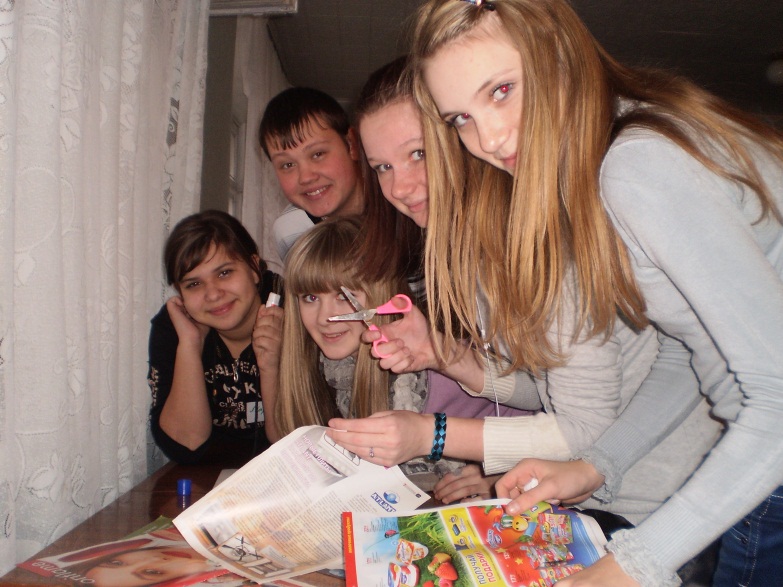 Реализация компетентностного подхода в  организации оздоровительной деятельности в школе
Таким образом, компетентность обучающихся в сфере здорового образа жизни представляет собой интегративное качество личности, включающее в себя совокупность знаний о человеке, его здоровье и здоровом образе жизни; мотивы и ценности здоровьесберегающей  деятельности по отношению к себе и окружающим, побуждающие к ведению здорового образа жизни; потребность в освоении способов сохранения своего здоровья, ориентированных на самопознание и самореализацию.
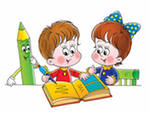